Презентація на тему:Паливна промисловість
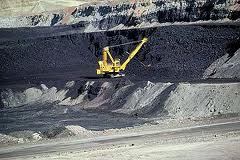 Паливна промисловість
– сукупність галузей важкої промисловості, підприємства яких видобувають і переробляють різні види палива.
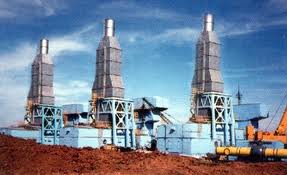 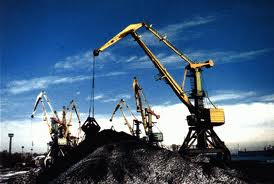 Вугільна промисловість
Вугільна промисловість України - базова галузь господарства, що здійснює розвідування й видобування кам'яного та бурого вугілля. Історія вугільної промисловості України налічує понад 120 років. Найбільший видобуток зафіксовано у 1976 р – 218,1 млн. т., на 2007 р. – 75,5 млн.т. При цьому по Мінвуглепрому видобуто 42,2 млн.т. (Донецька область – 19,3 млн. т, Луганська – 19,4 млн.т).
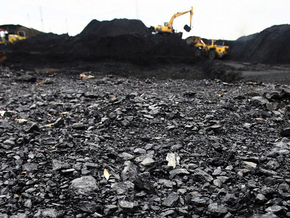 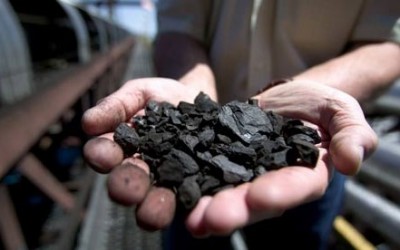 Нафтова і газова промисловість
Нафтогазовий комплекс України – галузь важкої промисловості, підприємства якої розвідують, видобувають і переробляють нафту та газ, транспортують і зберігають їх.
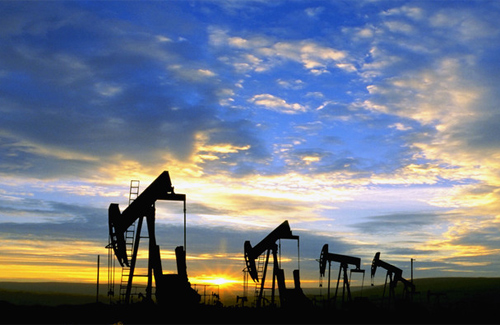 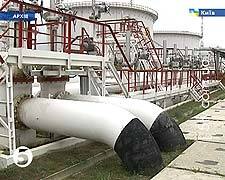 Нафтова і газова промисловість
Понад 90% видобутку нафти і газу в Україні здійснює Національна акціонерна компанія «Нафтогаз України» через власні дочірні підприємства: ДК «Укргазвидобування», ВАТ «Укрнафта» та ДАТ «Чорноморнафтогаз».
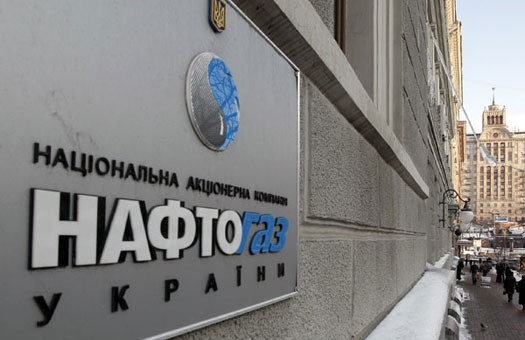 Торфова промисловість
— галузь паливної промисловості, підприємства якої освоюють торфові родовища, видобувають і перероблюють торф. 
   Торф становить дуже незначну частину паливного балансу України. Видобуток торфу протягом 
1940-1970-х років коливався в межах 3000-4000 тисяч тон на рік.
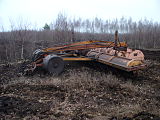 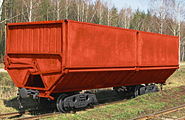 Торфова промисловість
На сьогодні основна частина торфу, який видобувається в Україні, використовується для потреб сільського господарства (для поліпшення якості ґрунтів) або входить до складу складніших торфопохідних матеріалів (торфокомпостів, торфобрикетів, торфосубстратів, торфокрихти тощо).
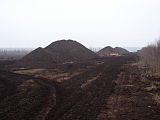 Сланцева промисловість
галузь паливної промисловості, зайнята видобутком і переробкою горючих сланців .
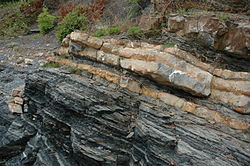 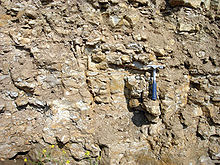 Сланцева промисловість
Горючі сланці - осадові (глинисті, вапнякові та піщанисті) гірські породи карбонатно-глинистого (мергелистого), глинистого або кременистого складу, що містять 10—50 %, рідше до 60 % органічної речовини (керогену), сингенетичної осадонакопиченню. Як правило, це рештки найпростіших водоростей.
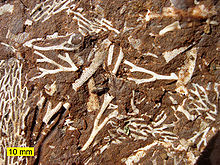 Дякуємо за увагу!!!